Анализ кадрового потенциала  сотрудников библиотек Очёрского муниципального района
Общее количество сотрудников МАУК МЦБ – 18 человек
Количество сотрудников библиотек района
Общее количество сотрудников всех библиотек – 46 человек
Возрастной состав сотрудников МАУК «МЦБ»
Возрастной состав сотрудниковМБУК «ЦДБ»
Возрастной состав сотрудников Павловского городского поселения
Возрастной состав сотрудников библиотек других поселений
Возрастной состав сотрудников всех библиотек района
Уровень образования
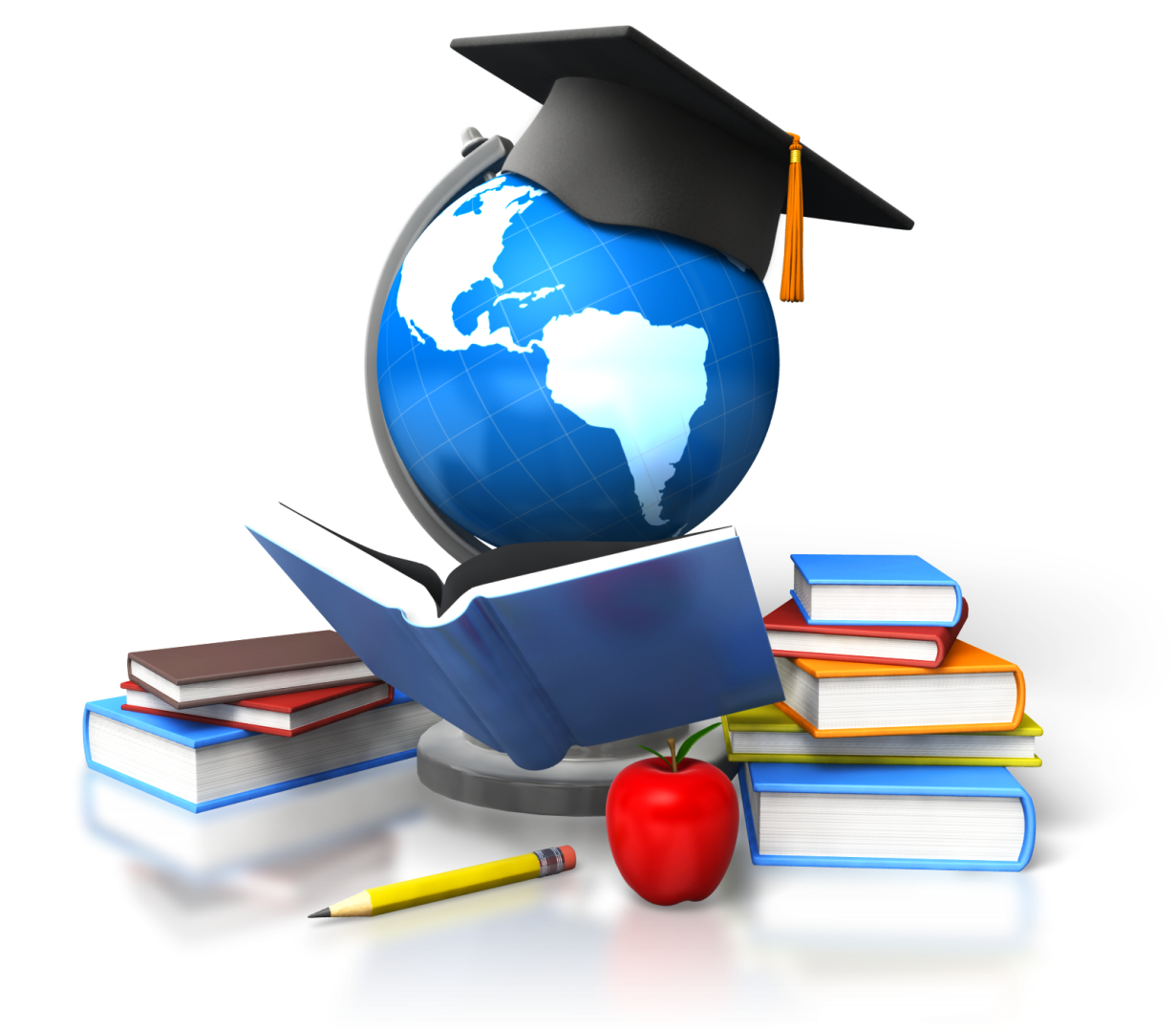 МАУК «МЦБ»
8 (44 %)
10 (56 %)
МБУК «ЦДБ»
6 (55%)
5 (45%)
Библиотеки Павловского городского поселения
4 (57 %)
3 (43 %)
Библиотеки других поселений
10 (100 %)
0
Библиотеки района
28 (61 %)
18 (39 %)
Стаж работы в библиотеке
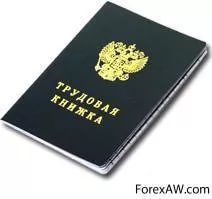 МАУК «МЦБ»
МБУК «ЦДБ»
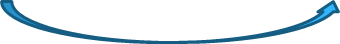 6 чел. (60 %)
4 чел. (40 %)
Павловское городское поселение
0
Другие поселения
Библиотеки района
Курсы повышения квалификации
МАУК «МЦБ»
Библиотеки района
Аттестация сотрудников МАУК «МЦБ»
Спасибо за внимание!